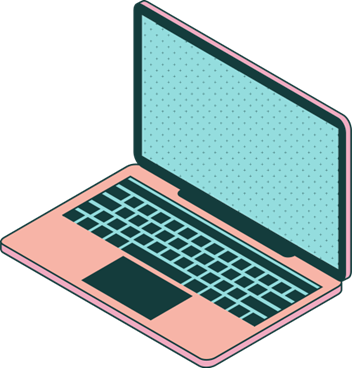 VUI MỪNG CHÀO ĐÓN CÁC EM 
TỚI BUỔI HỌC NGÀY HÔM NAY!
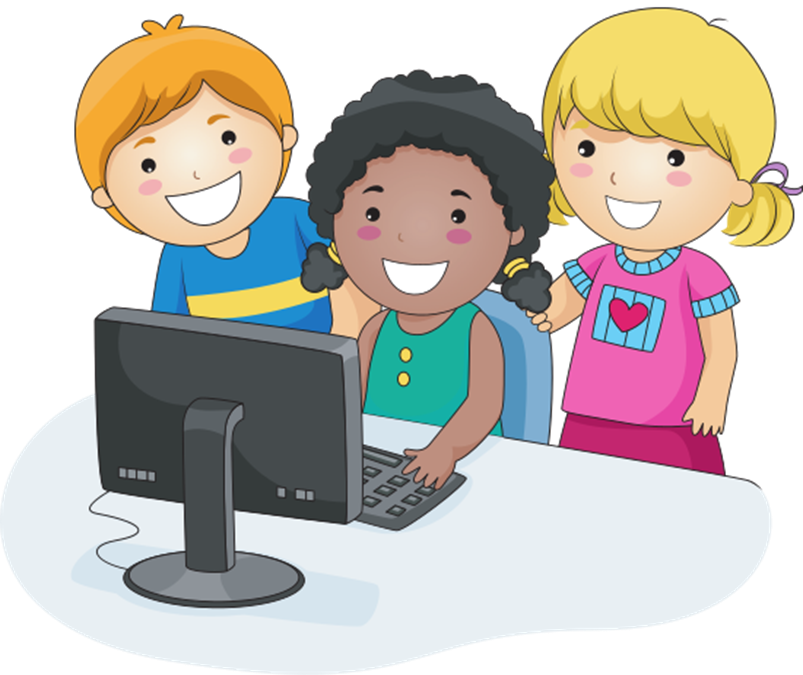 KHỞI ĐỘNG
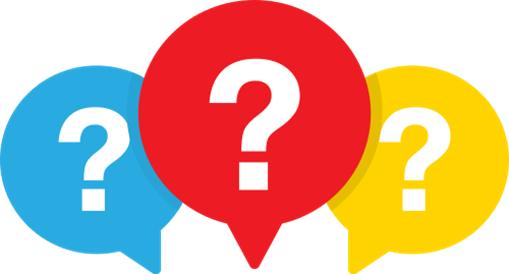 Đọc hội thoại của An và Khoa trong phần Khởi động SGK tr. 80 và giúp Khoa trả lời câu hỏi của An.
Bạn có thể giới thiệu cho tớ cách biểu diễn các cấu trúc tuần tự, rẽ nhánh và lặp trong Scratch không?
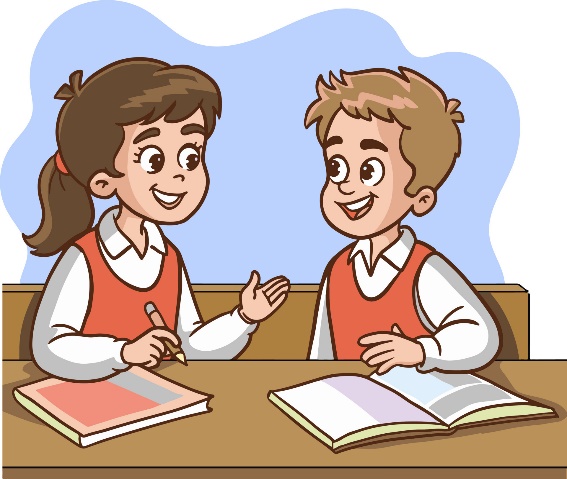 Cấu trúc điều khiển cơ bản bao gồm:
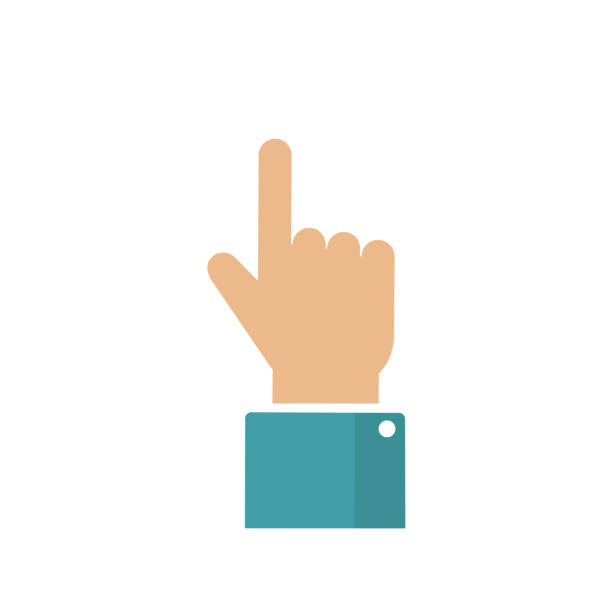 Cấu trúc tuần tự: thể hiện bằng cách lắp ghép các khối lệnh thành phần theo đúng trình tự của các hoạt động, từ trên xuống dưới.
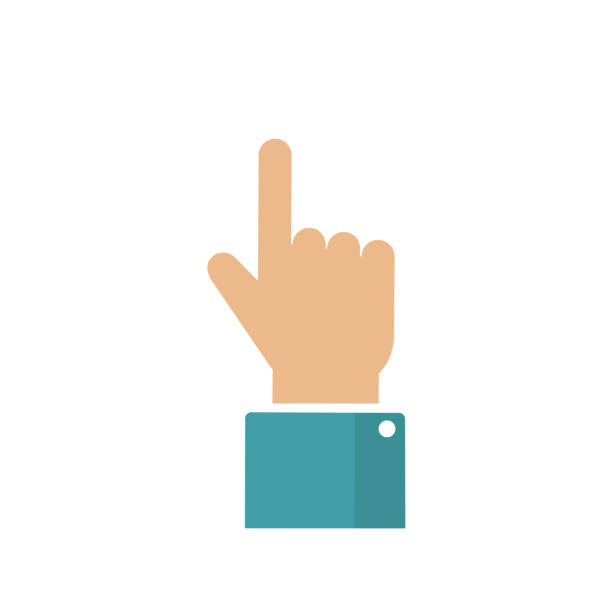 Cấu trúc rẽ nhánh: thể hiện khối lệnh chứa một điều kiện hay một biểu thức lôgic, tùy tình huống điều kiện này nhận giá trị đúng hay sai, chương trình sẽ định hướng đến khối lệnh tiếp theo để máy tính thực hiện.
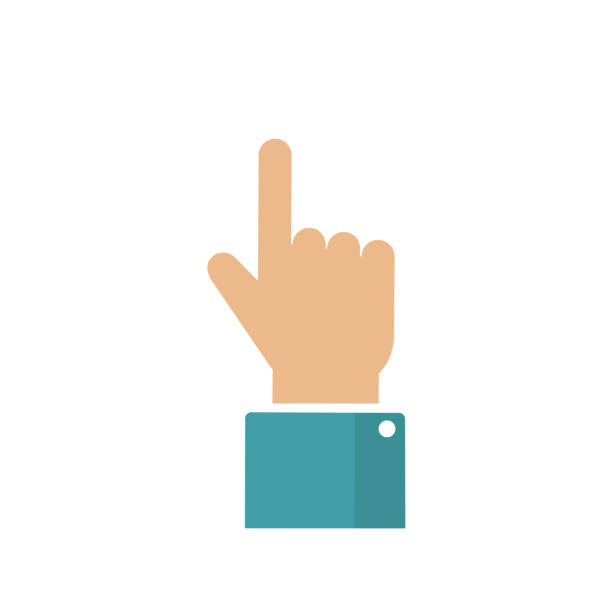 Cấu trúc lặp: có ba dạng là lặp với số lần định trước, lặp vô hạn và lặp có điều kiện kết thúc.
BÀI 14: CẤU TRÚC 
ĐIỀU KHIỂN
NỘI DUNG BÀI HỌC
Cấu trúc điều khiển cơ bản
01
Thực hành: Xây dựng trò chơi Đoán số
02
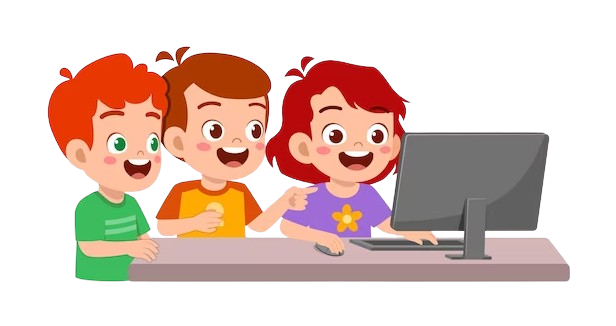 01
Cấu trúc điều khiển cơ bản
Trò chơi Đoán số
Thảo luận nhóm
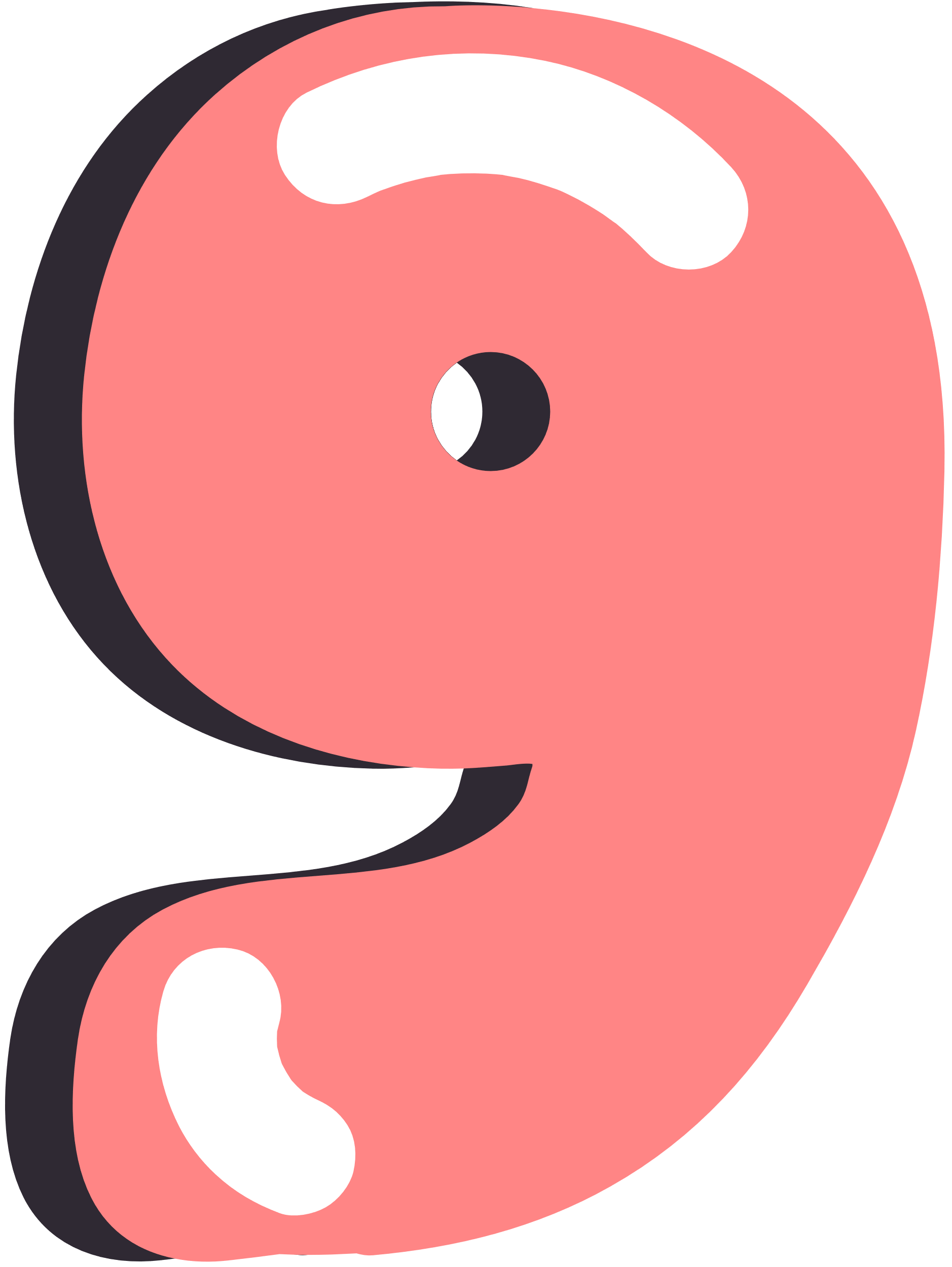 Giả sử em cần xây dựng một trò chơi trên máy tính. Trong trò chơi, em cần tìm một số bí mật mà máy tính đã lấy ngẫu nhiên trong khoảng từ 1 đến 100. Em được đoán nhiều lần cho đến khi đoán đúng số bí mật đó. Mỗi lần em đoán sai, máy tính sẽ cho em biết số em đoán là nhỏ hơn hay lớn hơn số bí mật. Em hãy mô tả kịch bản của trò chơi đó dưới dạng một thuật toán.
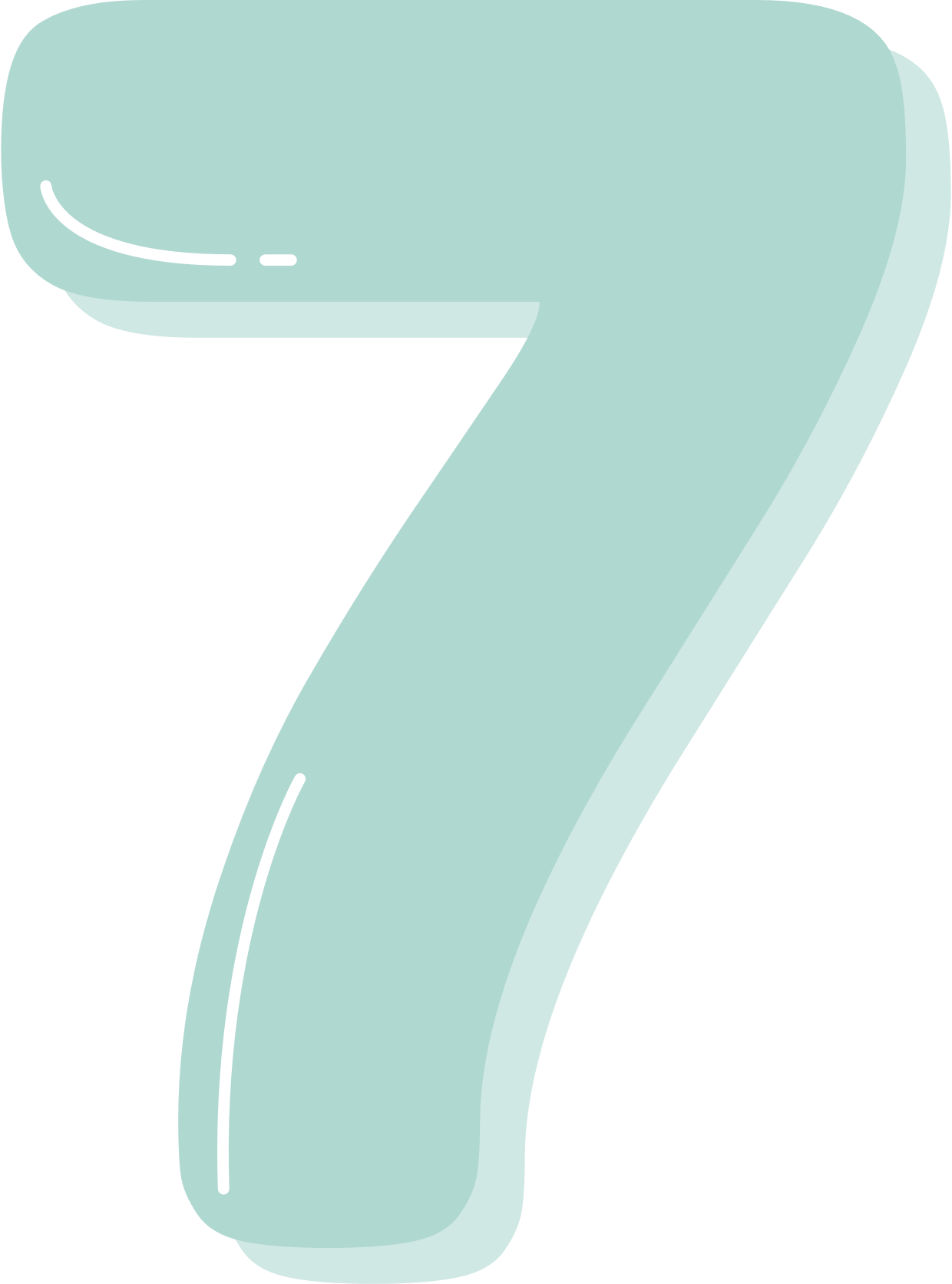 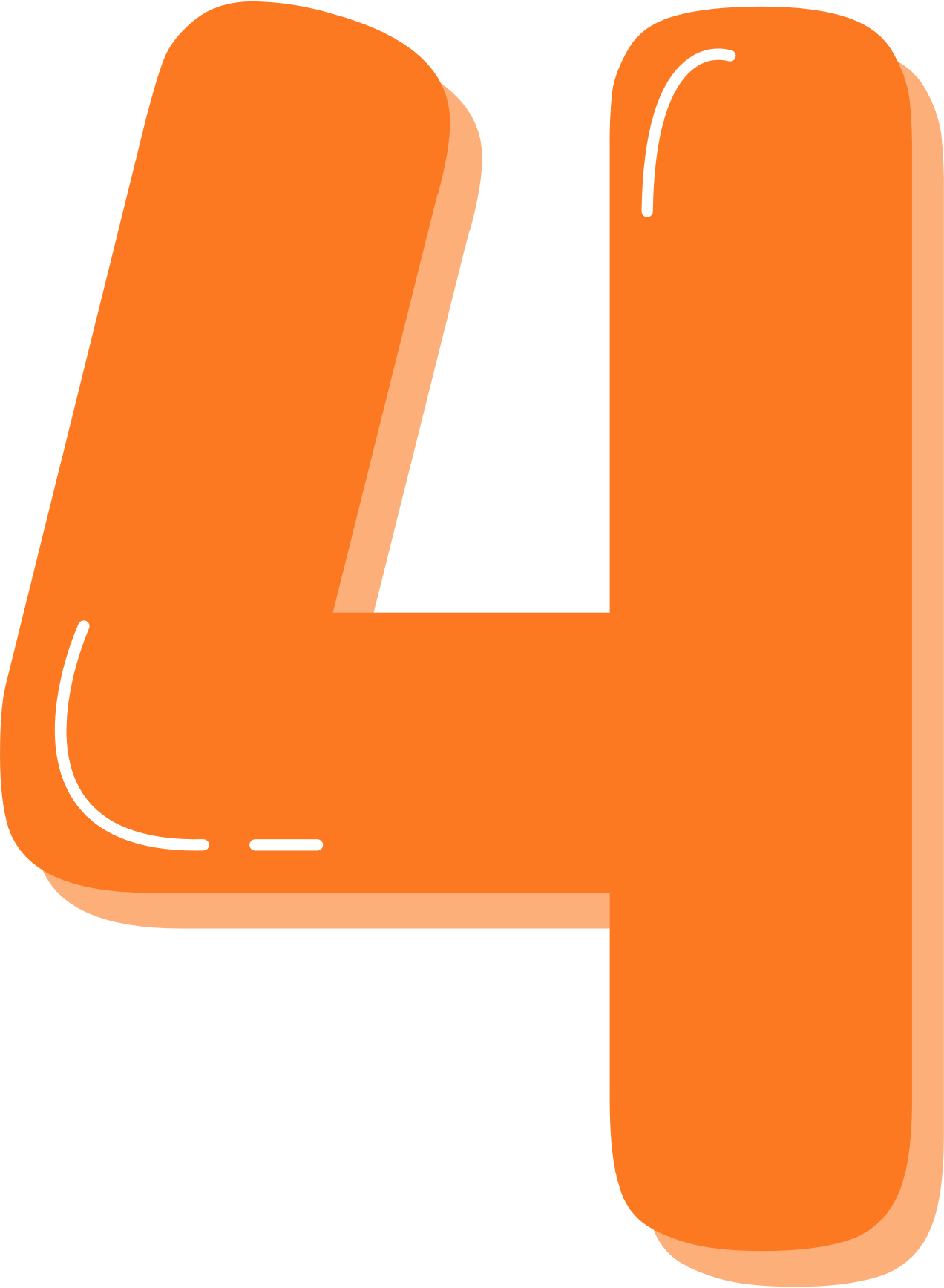 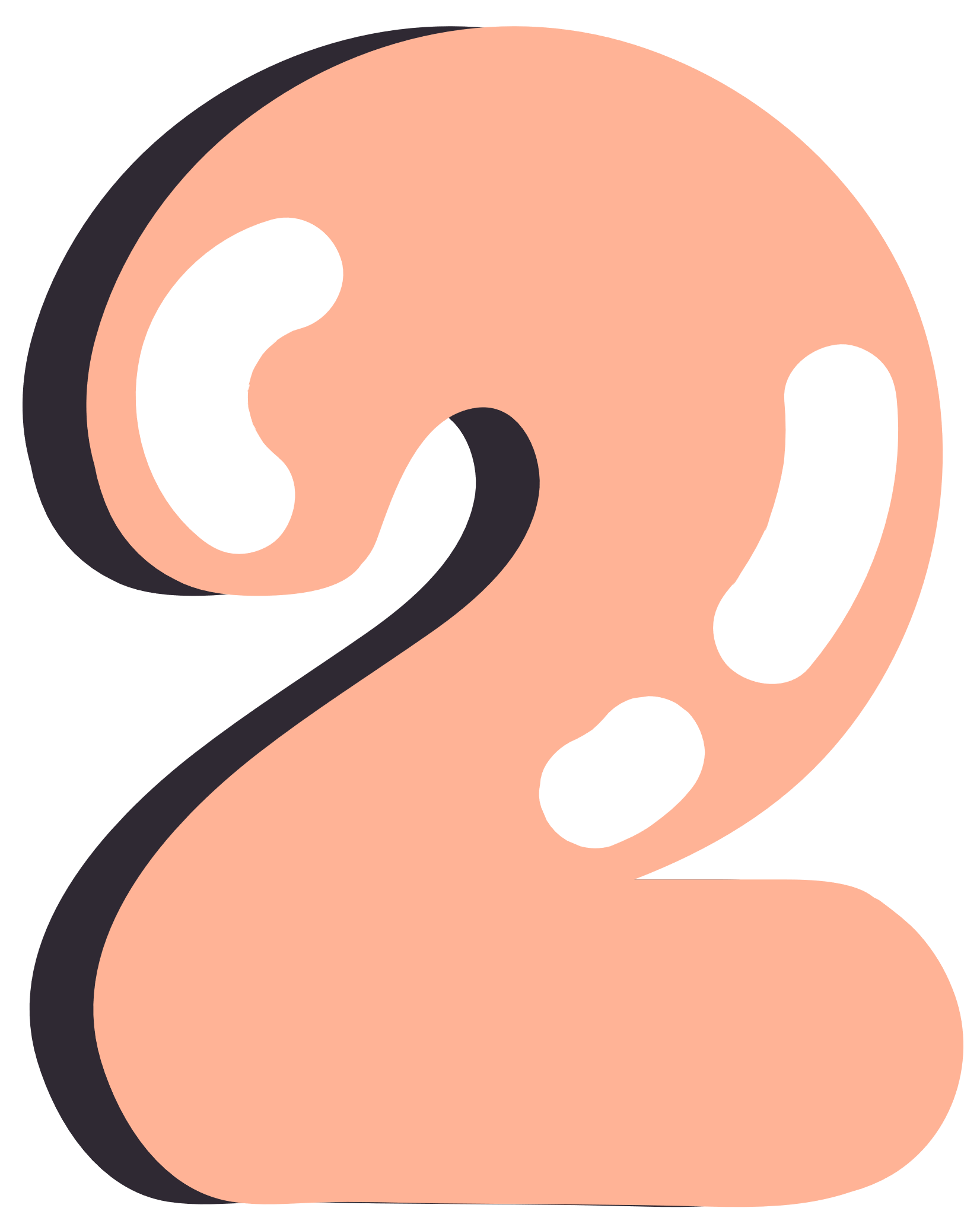 Thảo luận nhóm
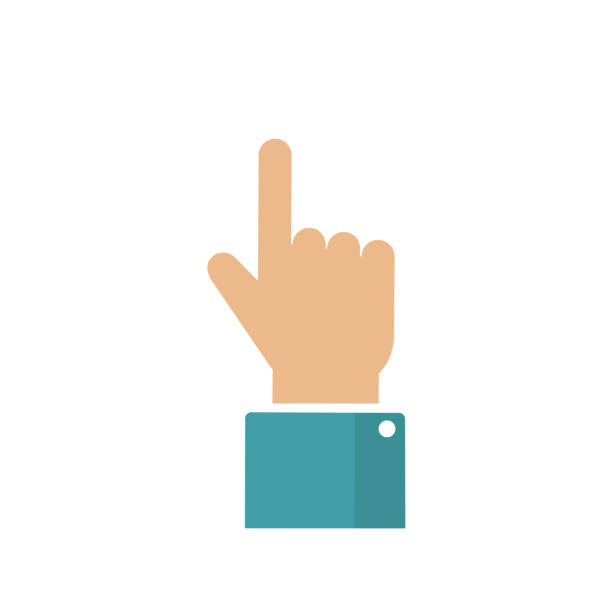 Kịch bản trò chơi:
1. Bắt đầu.
4. Hiển thị số bí mật trong 2 giây.
2. Gán cho số bí mật một giá trị ngẫu nhiên trong khoảng từ 1 đến 100.
5. Hiển thị trả lời trong 2 giây.
6. Kết thúc.
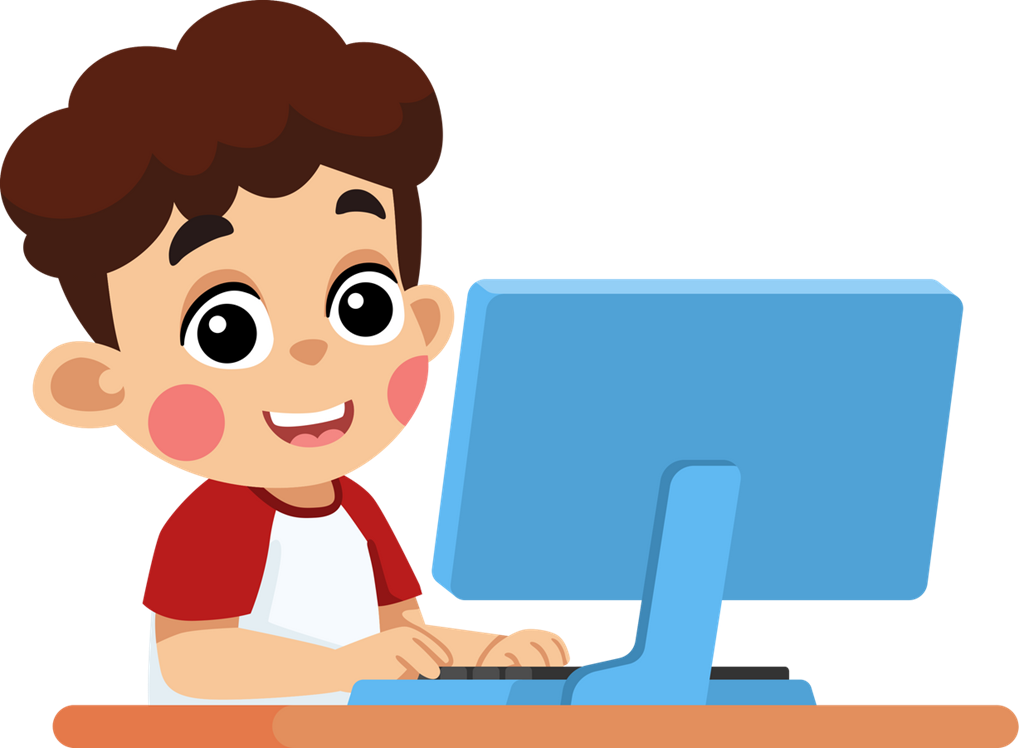 3. Hỏi và nhận giá trị từ bàn phím, lưu vào biến trả lời.
Khai thác thông tin SGK
a) Cấu trúc tuần tự
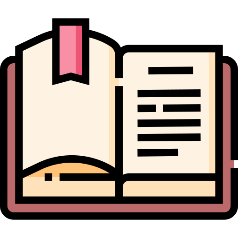 Được thể hiện bằng cách lắp ghép các khối lệnh theo trình tự của các hoạt động, từ trên xuống dưới.
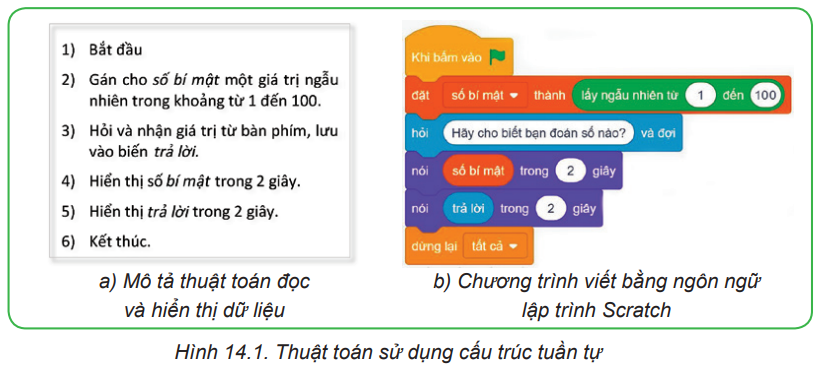 Khai thác thông tin SGK
b) Cấu trúc rẽ nhánh
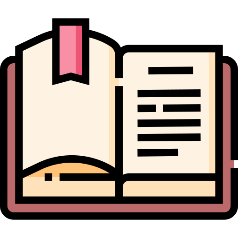 Được thể hiện bằng khối lệnh chứa một điều kiện hay một biểu thức lôgic, tùy tình huống điều kiện này nhận giá trị đúng hay sai, chương trình sẽ định hướng đến khối lệnh tiếp theo để máy tính thực hiện.
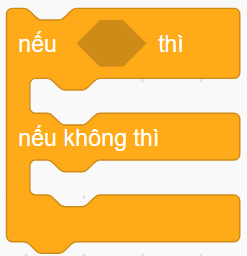 Cấu trúc rẽ nhánh đầy đủ
Cấu trúc rẽ nhánh khuyết
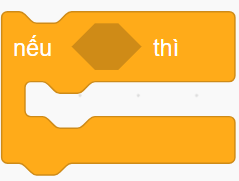 Khai thác thông tin SGK
b) Cấu trúc rẽ nhánh
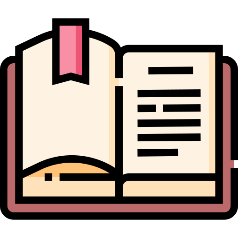 Được thể hiện bằng khối lệnh chưa một điều kiện hay một biểu thức lôgic, tùy tình huống điều kiện này nhận giá trị đúng hay sai, chương trình sẽ định hướng đến khối lệnh tiếp theo để máy tính thực hiện.
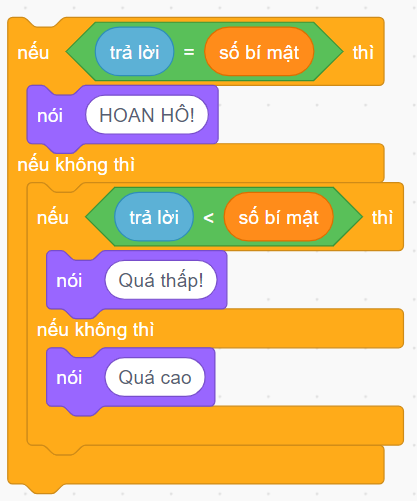 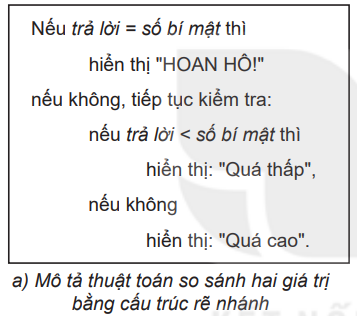 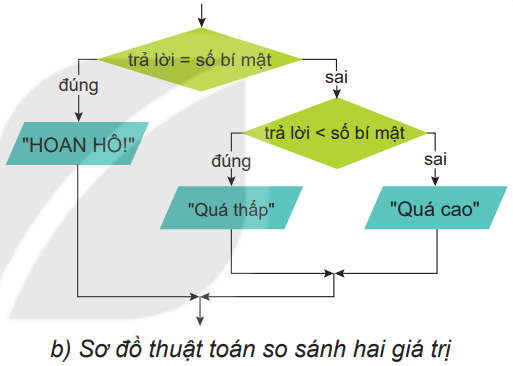 c) So sánh và trả lời
Khai thác thông tin SGK
c) Cấu trúc lặp
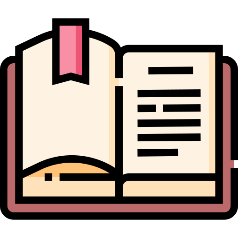 Ba thành phần của một vòng lặp:
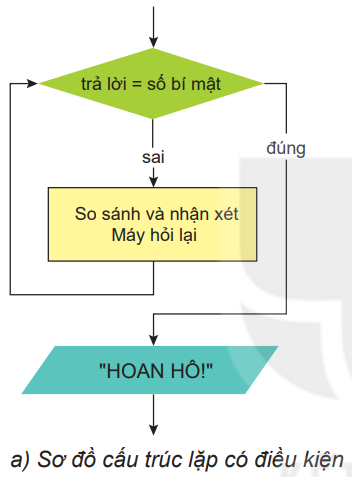 1) Các giá trị được gắn một lần trước khi thực hiện vòng lặp, còn được gọi là các giá trị khởi đầu.
2) Điều kiện tiếp tục hay kết thúc vòng lặp, được kiểm tra trước hoặc sau mỗi bước lặp.
3) Các khối lệnh được thực hiện trong mỗi bước lặp, còn được gọi là thân lặp.
Khai thác thông tin SGK
c) Cấu trúc lặp
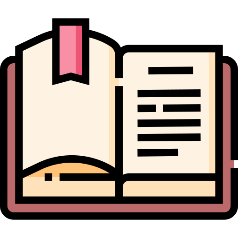 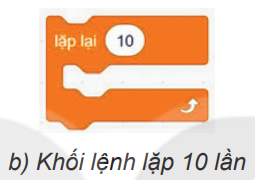 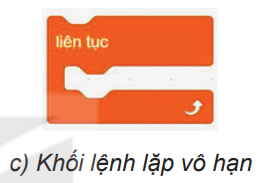 Các dạng lặp:
Lặp với số lần định trước
Lặp vô hạn
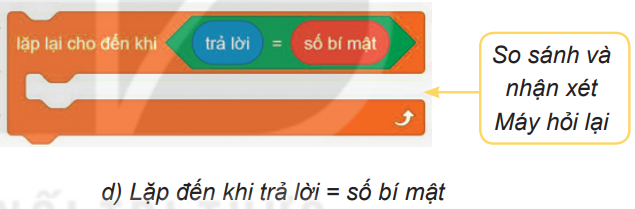 Lặp có điều kiện kết thúc
Ghi nhớ
Hộp kiến thức
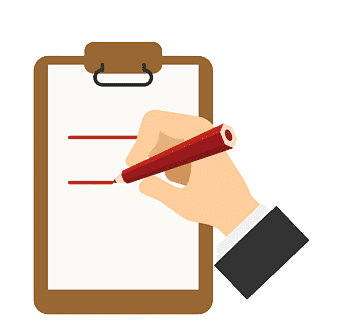 Cấu trúc điều khiển trong ngôn ngữ lập trình trực quan:
Cấu trúc tuần tự được thể hiện bằng cách lắp ghép các khối lệnh theo trình tự của các hoạt động, từ trên xuống dưới.
Cấu trúc rẽ nhánh có hai dạng, dạng khuyết và dạng đầy đủ.
Cấu trúc lặp có ba dạng: lặp với số lần định trước, lặp vô hạn và lặp có điều kiện kết thúc.
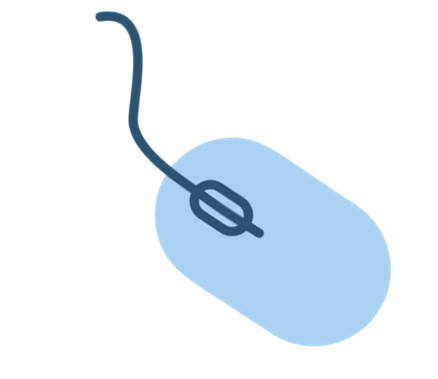 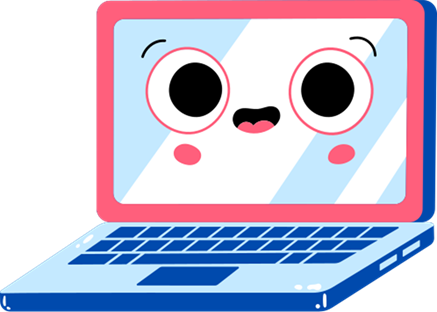 Cấu trúc lặp nào sau đây không được cho trước 
trong các nhóm lệnh của Scratch?
Củng cố kiến thức
A. Lặp một khối lệnh với số lần định trước.
B. Lặp một khối lệnh vô hạn lần.
C. Lặp với điều kiện được kiểm tra trước khi thực hiện khối lệnh.
D. Lặp với điều kiện được kiểm tra sau khi thực hiện khối lệnh.
D. Lặp với điều kiện được kiểm tra sau khi thực hiện khối lệnh.
02
Thực hành: Xây dựng trò chơi Đoán số
Nhiệm vụ
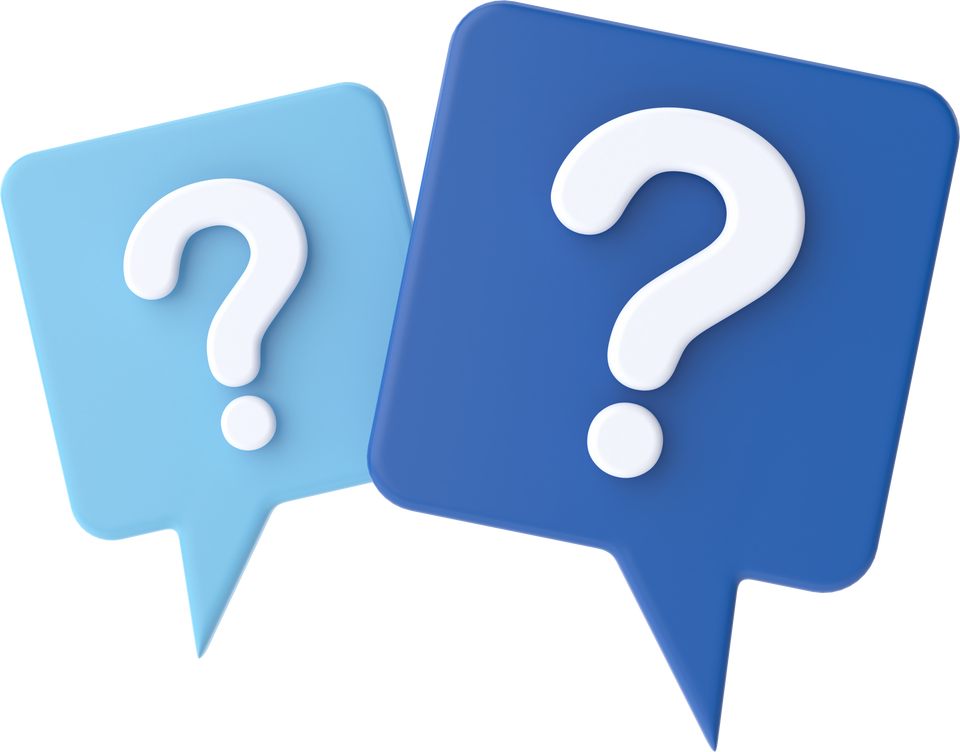 Lập chương trình trò chơi Đoán số như đã được mô tả trong Hoạt động 1.
Hướng dẫn
Bước 1. Tạo các biến
Tạo biến số bí mật: Có thể tạo biến mới hoặc đổi tên biến có sẵn “my variable” thành “số bí mật”.
Biến trả lời đã có sẵn trong nhóm lệnh “Cảm biến”.
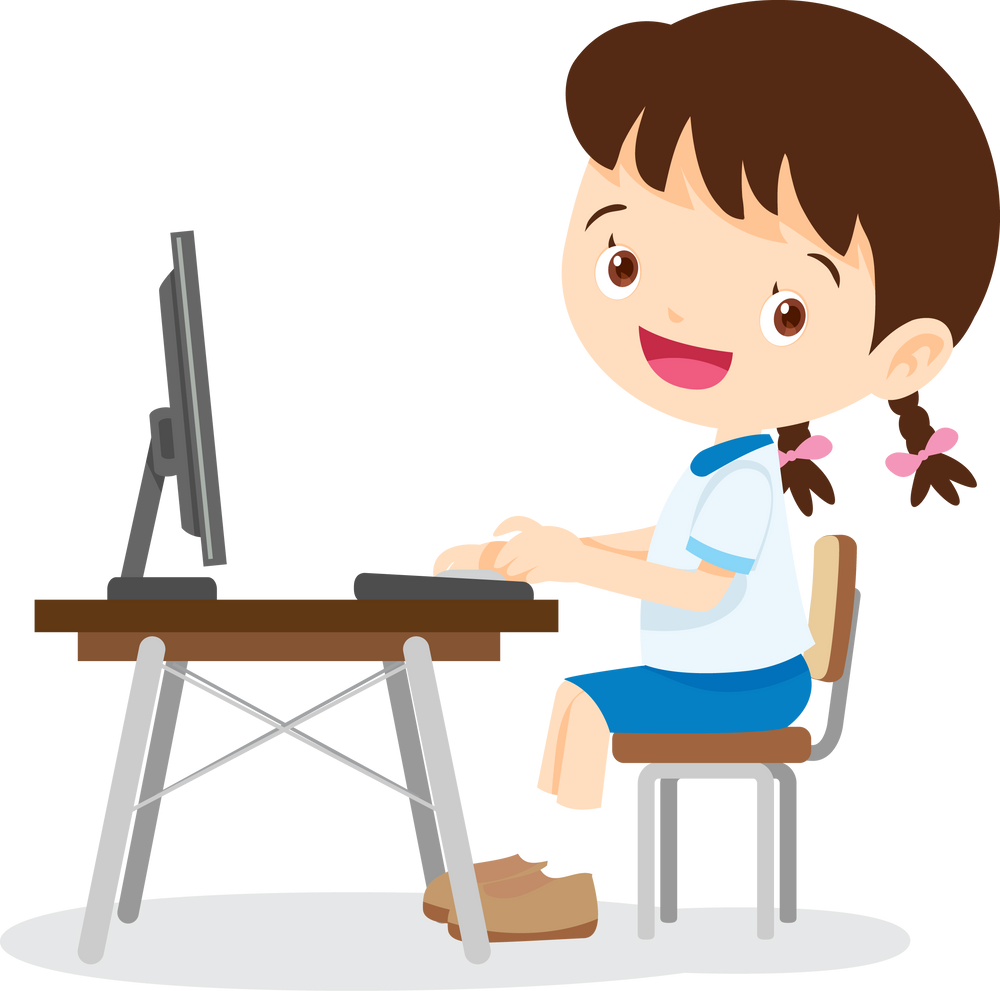 Hướng dẫn
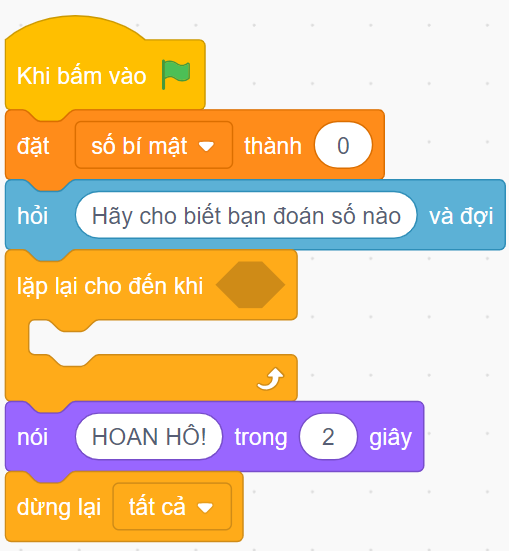 Bước 2. Tạo khung chương trình
Tạo khung chương trình gồm 6 khối lệnh lắp ghép với nhau theo cấu trúc tuần tự, từ trên xuống dưới. Mỗi khối lệnh được kéo từ các nhóm tương ứng như được chỉ dẫn trong Hình 14.5, thả vào vùng kịch bản.
H14.5 Khung chương trình
Hướng dẫn
Bước 3. Tạo biểu thức
•  Chọn phép toán và điền các giá trị tương ứng để có biểu thức “lấy ngẫu nhiên từ 1 đến 100”.
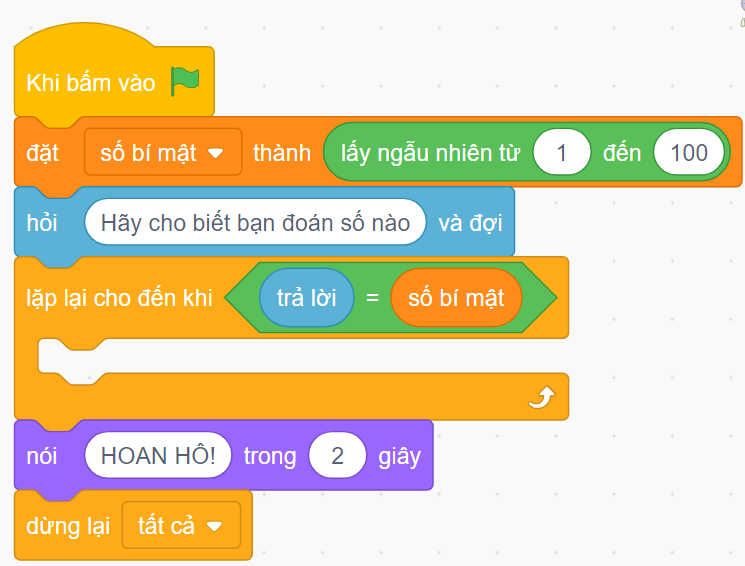 •  Chọn phép so sánh “=” và lắp các biến vào chỗ trống để có biểu thức lôgic “trả lời = số bí mật”.
•  Lắp ghép các biểu thức trên vào vị trí phù hợp trong khung chương trình.
H14.6a. Biểu thức trong khối lệnh
Hướng dẫn
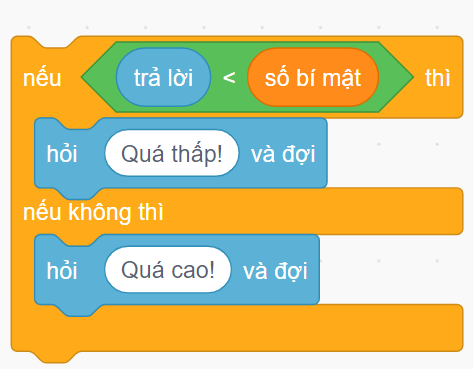 Bước 4. Tạo khối lệnh rẽ nhánh
•  Tương tự như bước 2 và bước 3 để tạo khối lệnh rẽ nhánh với điều kiện “trả lời < số bí mật”.
•  Chọn từ nhóm “Cảm biến” các khối lệnh “hỏi” và lắp vào vị trí phù hợp như Hình 14.6b.
H14.6b. Khối lệnh rẽ nhánh
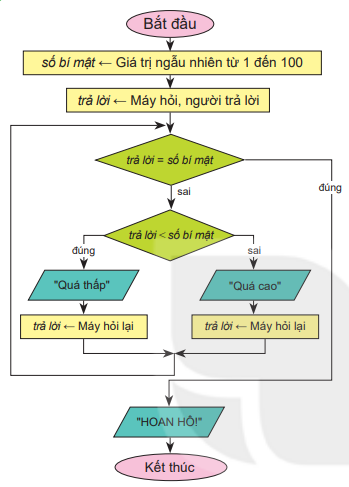 Hướng dẫn
Bước 5. Hoàn thành chương trình
•  Lắp khối lệnh rẽ nhánh vào khung chương trình để được chương trình hoàn chỉnh.
•  Đối sánh thuật toán được mô tả dưới dạng sơ đồ với chương trình hoàn chỉnh ở Hình 14.7.
LUYỆN TẬP
Nhiệm vụ 1
Trò chơi trắc nghiệm
Câu 1: Có bao nhiêu cấu trúc điều khiển cơ bản 
trong ngôn ngữ lập trình Scratch?
A. 1.
B. 2.
C. 3.
C. 3.
D. 4.
Nhiệm vụ 1
Trò chơi trắc nghiệm
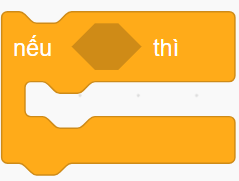 Câu 2: Hình bên phải là cấu trúc dạng:
A. Cấu trúc rẽ nhánh khuyết.
A. Cấu trúc rẽ nhánh khuyết.
B. Cấu trúc tuần tự.
C. Cấu trúc lặp có điều kiện kết thúc.
D. Cấu trúc rẽ nhánh đầy đủ.
Nhiệm vụ 1
Trò chơi trắc nghiệm
Câu 3: Nếu số bí mật là 58, bạn An đoán số 64 thì kết quả hiển thị là
A. HOAN HÔ!
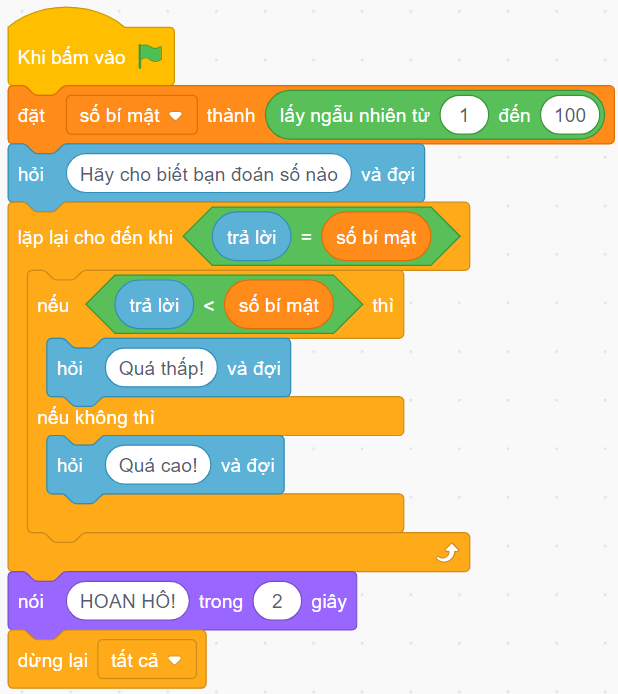 B. Quá cao!
B. Quá cao!
C. Quá thấp!
D. Không xác định được.
Nhiệm vụ 1
Trò chơi trắc nghiệm
Câu 4: Cho đoạn lệnh như ảnh. Số lần thân lặp được thực hiện là
A. 25 lần.
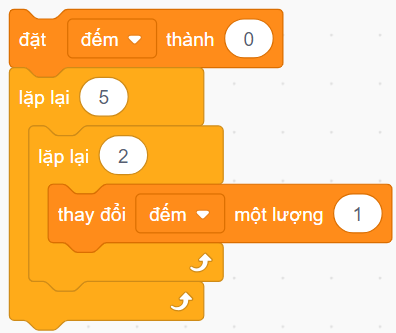 B. 20 lần.
C. 15 lần.
D. 10 lần.
D. 10 lần.
Nhiệm vụ 1
Trò chơi trắc nghiệm
Câu 5: Sau khi thực thi đoạn lệnh trên, giá trị của biến đếm là
A. 10.
A. 10.
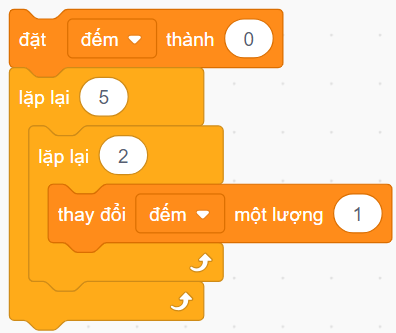 B. 11.
C. 20.
D. 21.
Nhiệm vụ 2
Trả lời câu hỏi phần Luyện tập SGK tr. 84
Em hãy ghép mỗi đoạn lệnh ở hàng trên với kết quả tương ứng mà đoạn lệnh đó vẽ ở hàng dưới trong Bảng 14.1.
1 - d; 2 - a; 3 - b; 4 - c
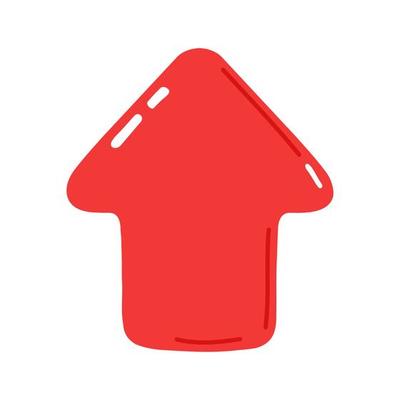 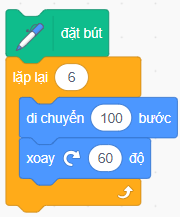 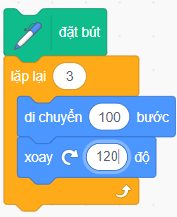 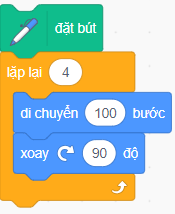 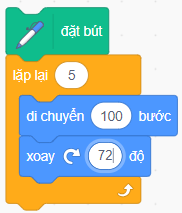 VẬN DỤNG
Câu 1. Em hãy ghép các khối lệnh a, b, c, d vào các vị trí 1, 2, 3, 4 ở Hình 14.8 để được chương trình giải phương trình ax + b = 0 trong ngôn ngữ lập trình Scratch với các giá trị a, b nhập từ bàn phím.
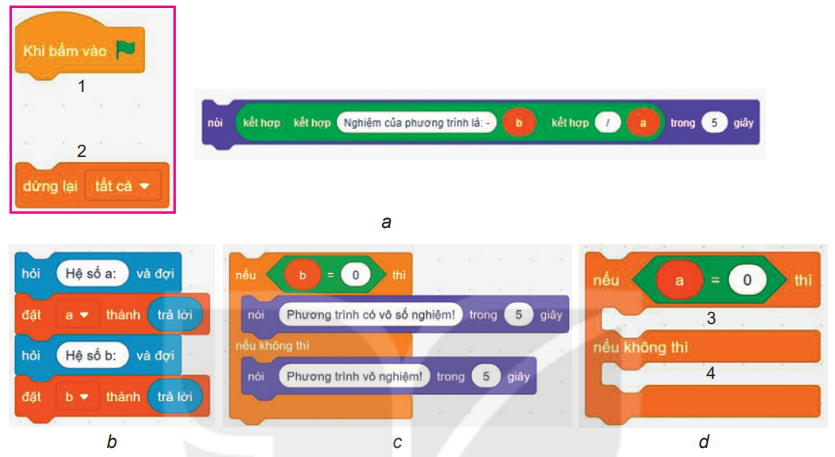 VẬN DỤNG
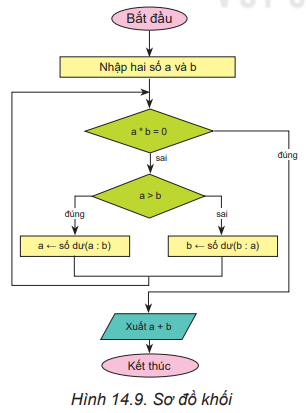 Câu 2. Ước chung lớn nhất của hai số không thay đổi nếu thay số lớn bằng phần dư trong phép chia của nó cho số bé. Dựa trên nhận xét đó, ước chung lớn nhất của hai số không âm có thể được tính theo thuật toán được biểu diễn bằng sơ đồ khối trong Hình 14.9. Em hãy ghép các khối lệnh Scratch trong Hình 14.10 thành chương trình tính ước chung lớn nhất của hai số nguyên không âm.
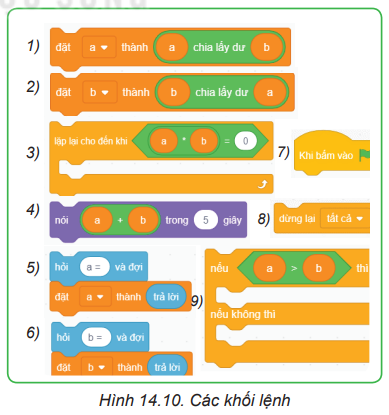 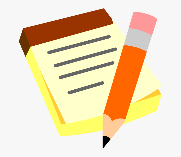 Hướng dẫn trả lời:
Câu 1. 1 – b; 2 – d; 3 – c; 4 – a.
Câu 2. 7 - 5 - 6 - 3 - 9 - 1 - 2 - 4 - 8.
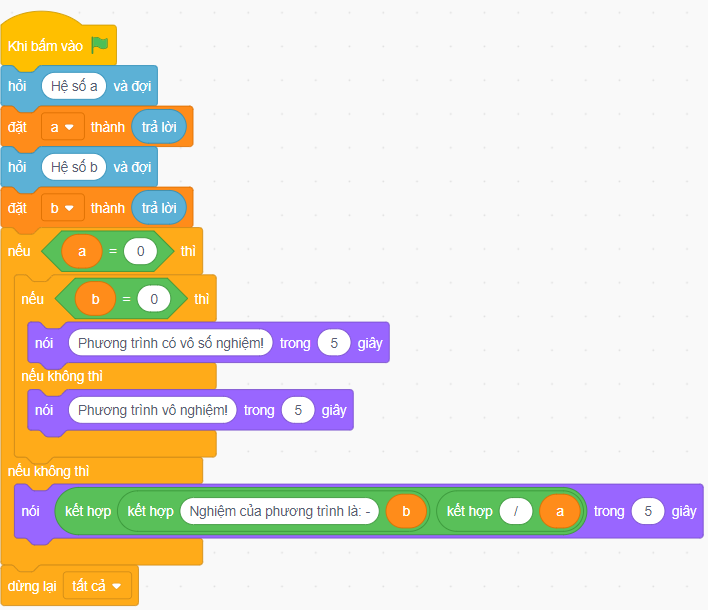 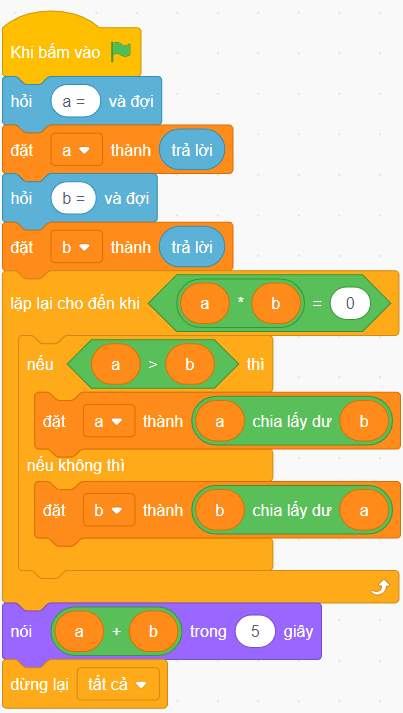 HƯỚNG DẪN VỀ NHÀ
Ôn lại kiến thức đã học.
01
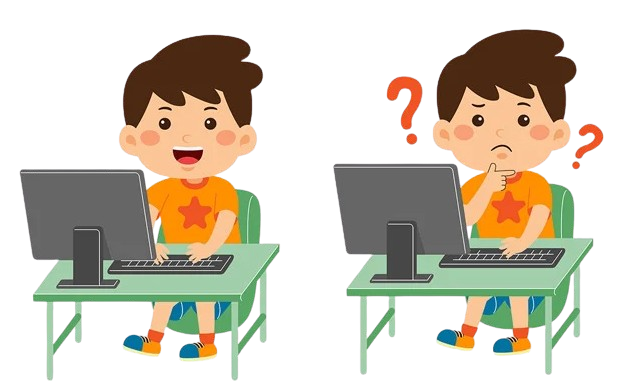 Hoàn thành bài tập phần Vận dụng.
02
Làm bài tập Bài 14 trong SBT Tin học 8.
03
Đọc và tìm hiểu trước Bài 15: Gỡ lỗi.
04
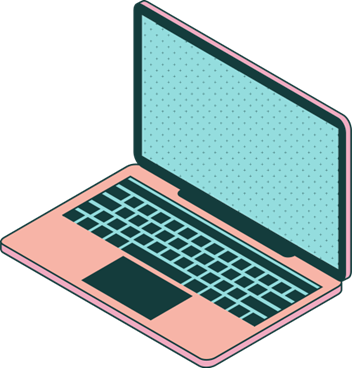 BÀI HỌC KẾT THÚC, CẢM ƠN 
CÁC EM ĐÃ LẮNG NGHE!
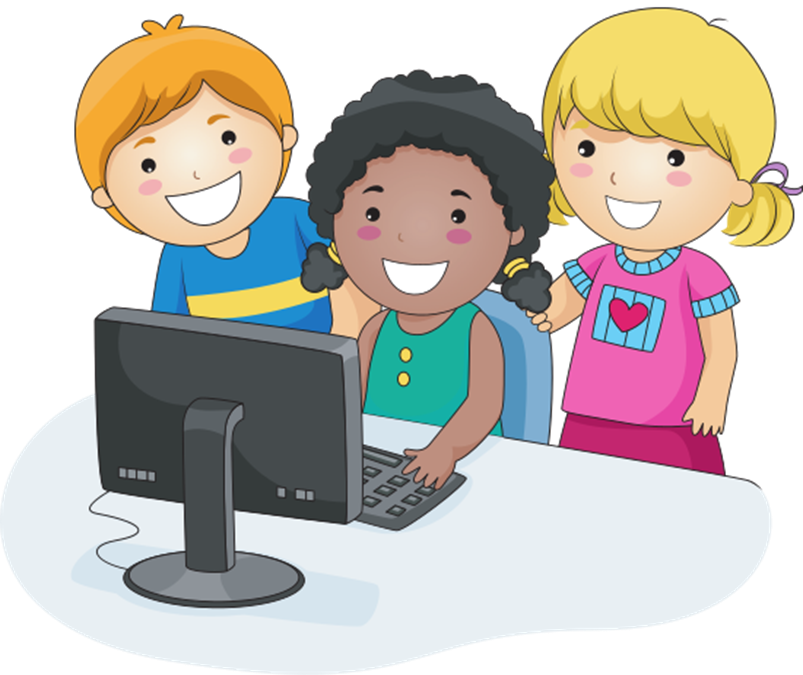